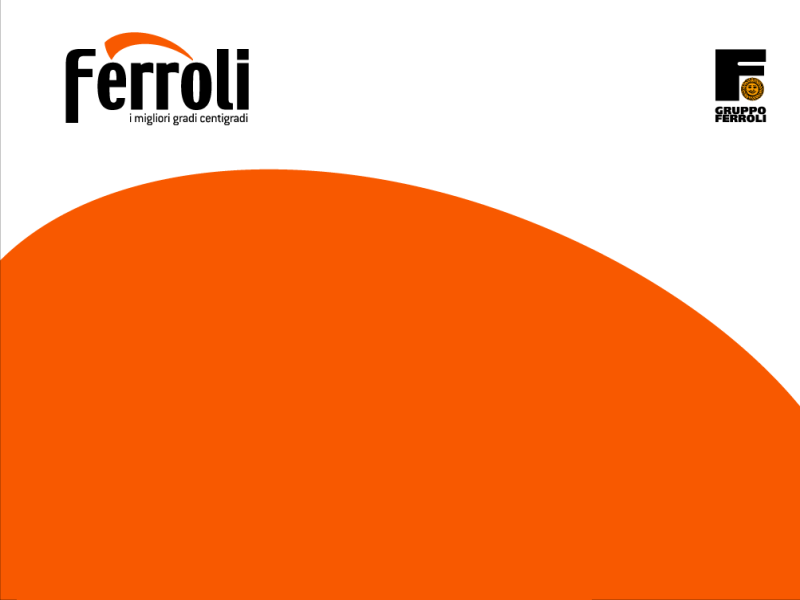 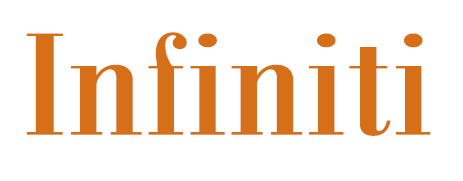 NEW MODEL ALUMINUM RADIATOR
„INFINITI”
Sosnowiec 2013
ALUMINUM RADIATOR - FERROLI
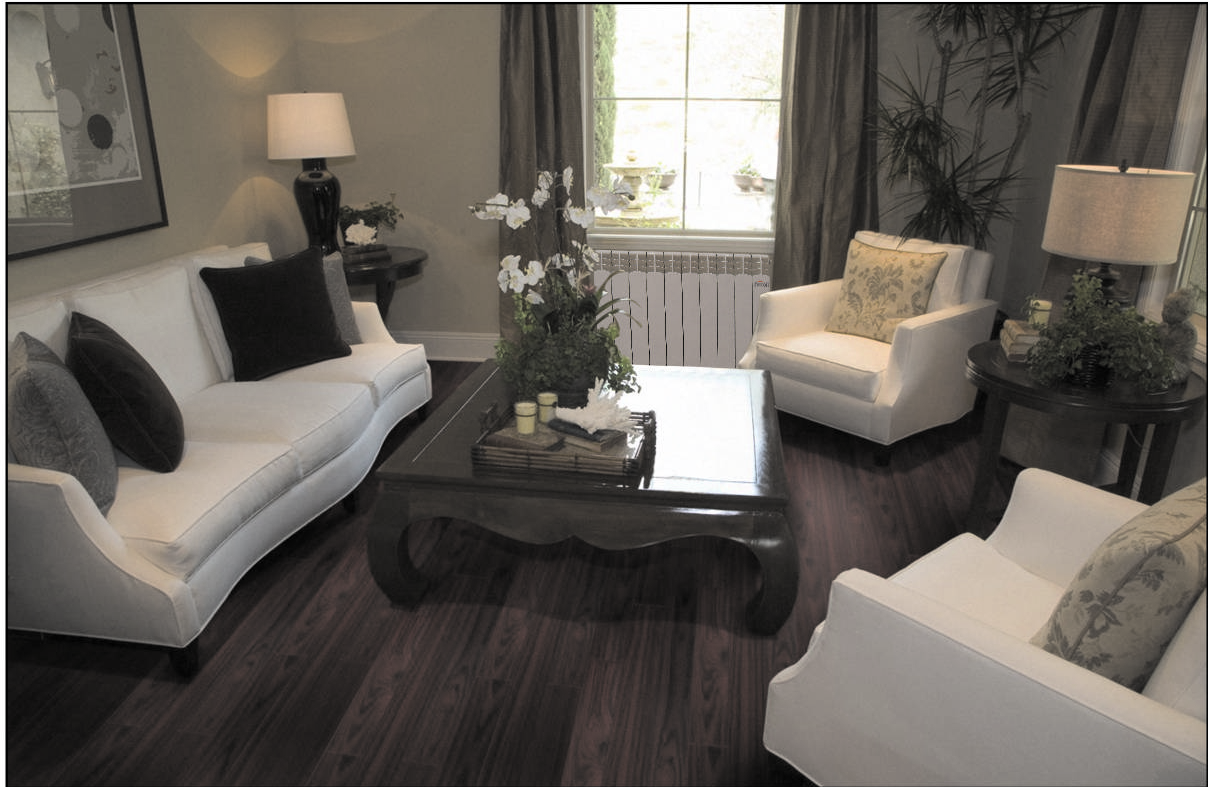 FERROLI RADIATORS ARE MADE FROM THE HIGH QUALITY OF ALUMINUM ALLOY.
 

DESIGN OF FERROLI RADIATORS ARE SUITABLE FOR EVERY ROOM


FERROLI EXPERIENCE  GUARANTEE THE BEST PRODUCT ON THE MARKET
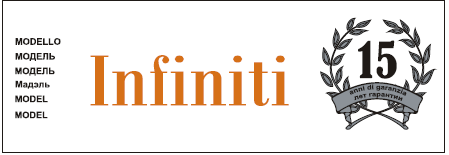 The Manufacturer, a FERRROLI Company, quarantees hereby that INFINITI radiator will retain good quality and useful properties for 15 years
ALUMINUM RADIATORS – POLAND FACTORY
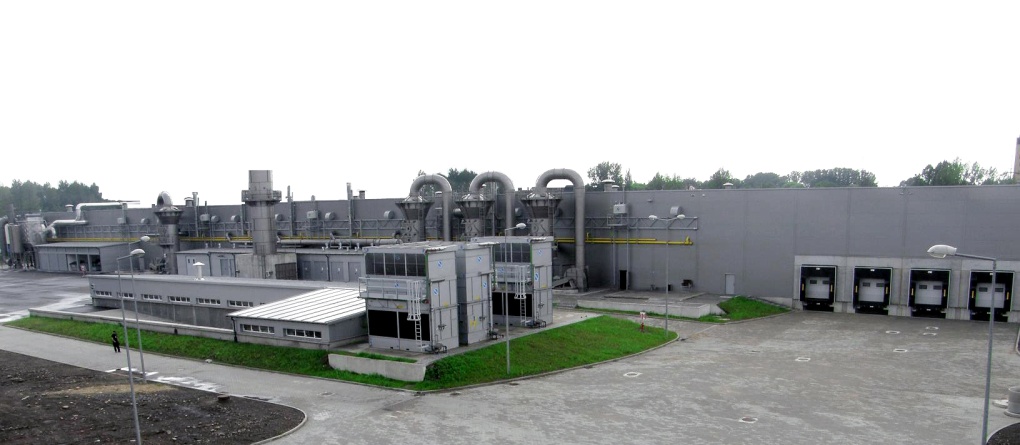 FERROLI Poland
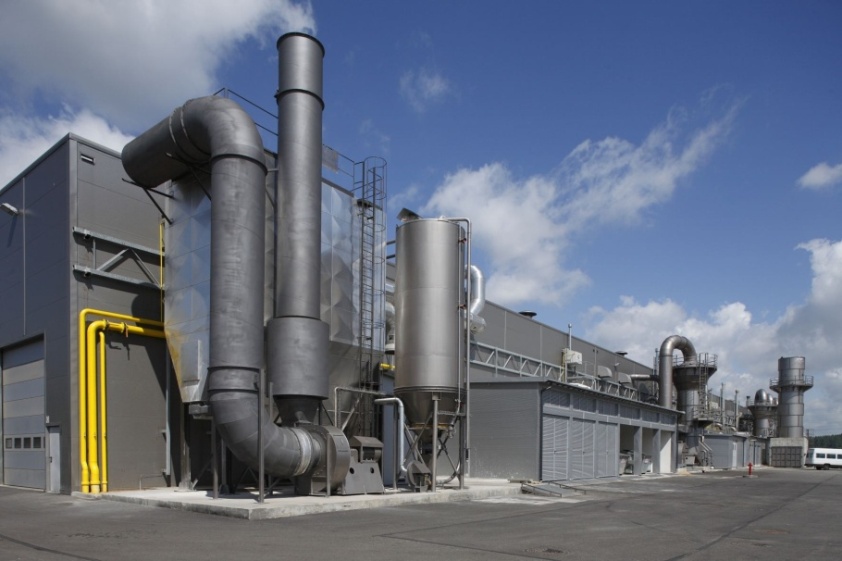 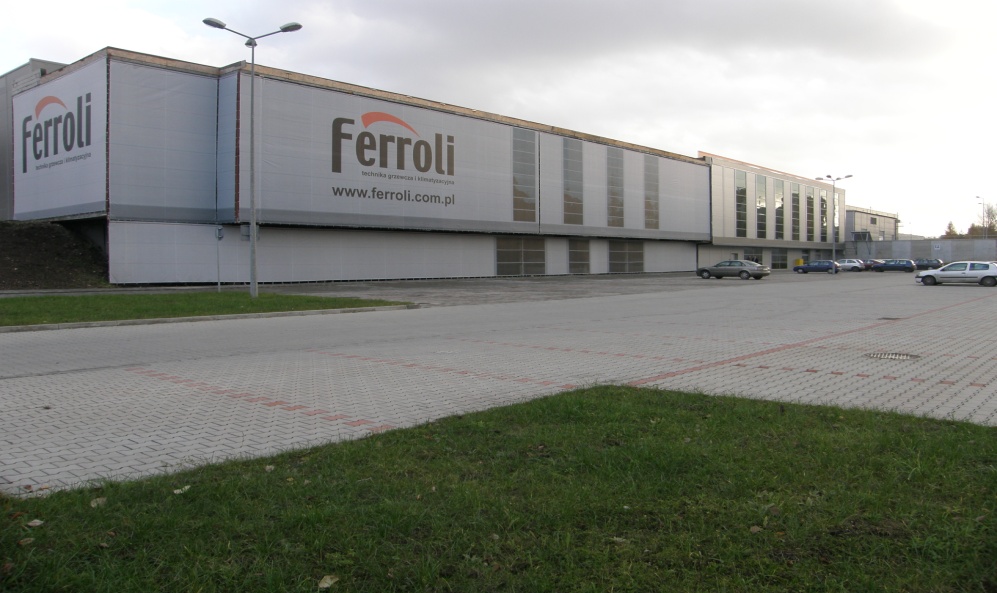 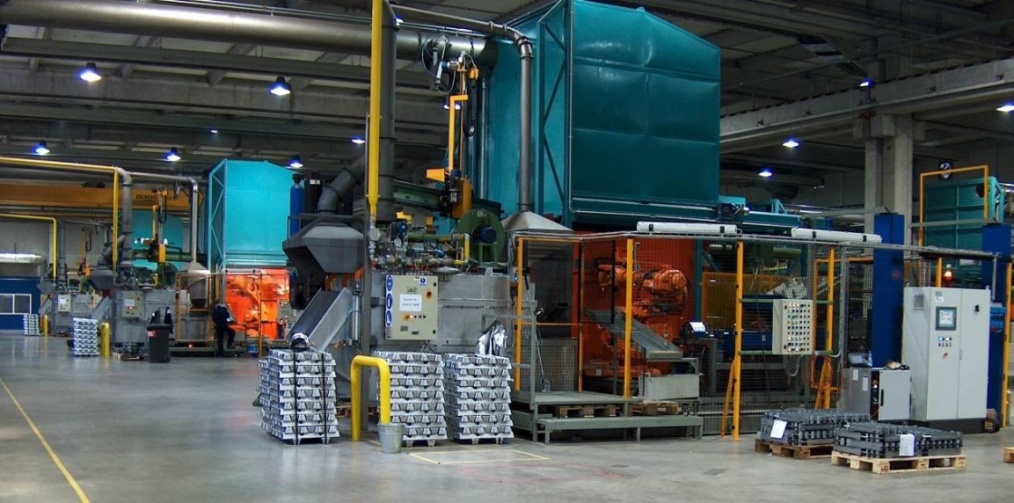 FERROLI POLAND – FACTORY 
City:  SOSNOWIEC 
(Economic zone Katowice)
AREA OF THE PLANT 	21 000 m2
ALUMINUM RADIATORS- INFINITI
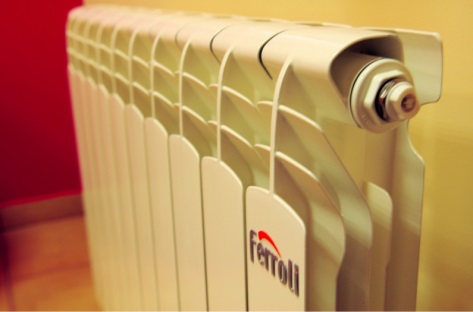 NEW MODEL - INFINITI
Warranty 15 lat
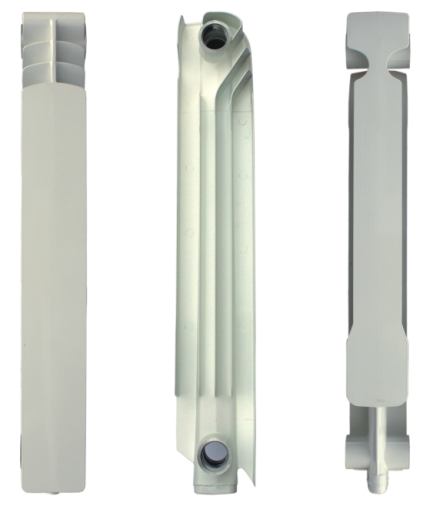 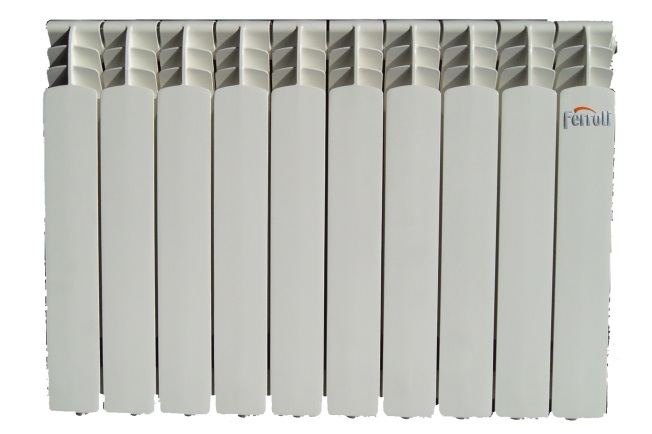 Distance between connectors 500 mm
500
ALUMINUM RADIATORS - INFINITI
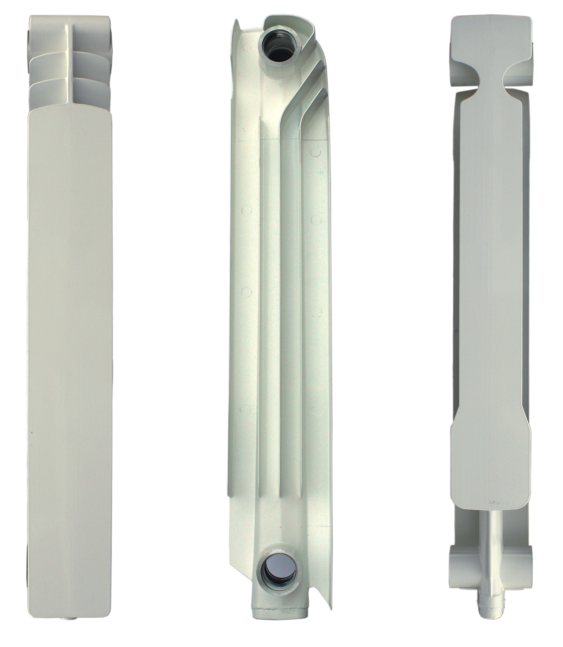 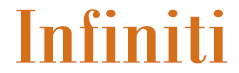 RIB DEPTH   98 mm
ALUMINUM RADIATOR- INFINITI
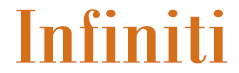 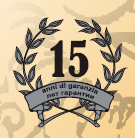 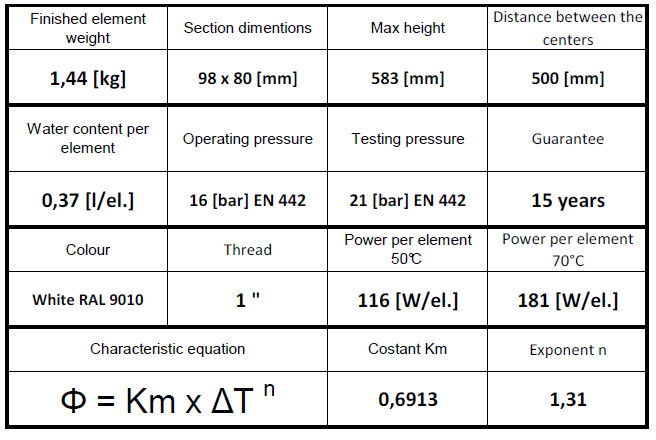 ALUMINUM RADIATOR- INFINITI
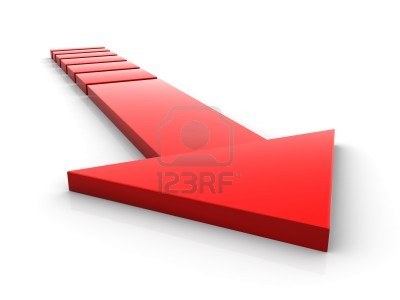 Every element of INFINITI radiators is painted individually
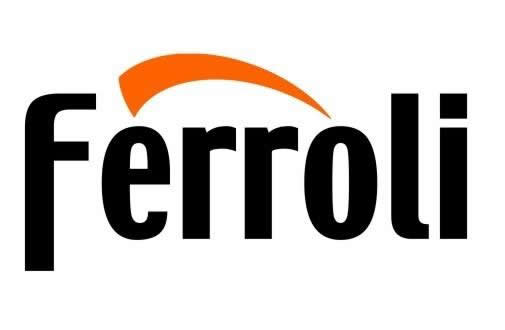 Place of loading – Address
Factory 

Ferroli Poland Spółka z ograniczoną odpowiedzialnością 

Country: Poland 
City:     Sosnowiec
Post code:   41-200
Street:     Narutowicza 53


     Every truck need to be confirmed for loading before arrival           Ferroli Poland working from Monday till Friday, from 7:00 to 15:00
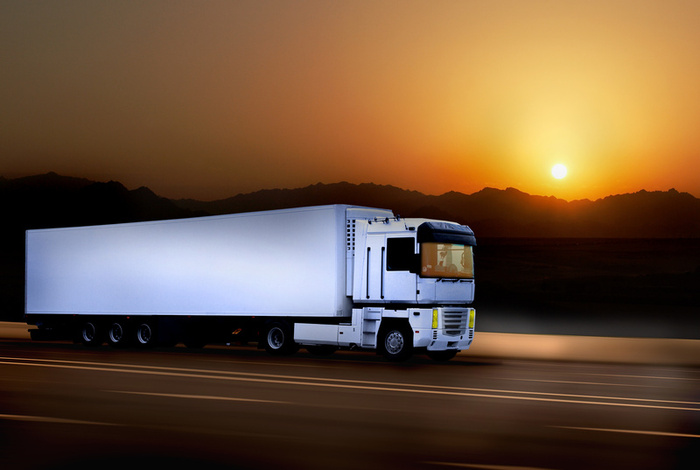 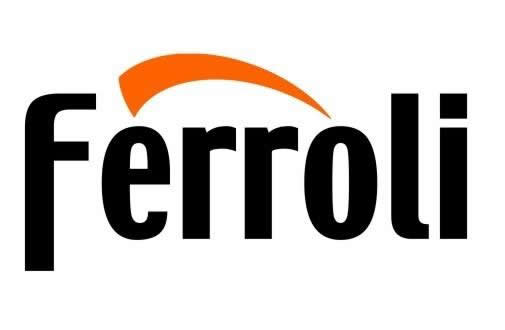 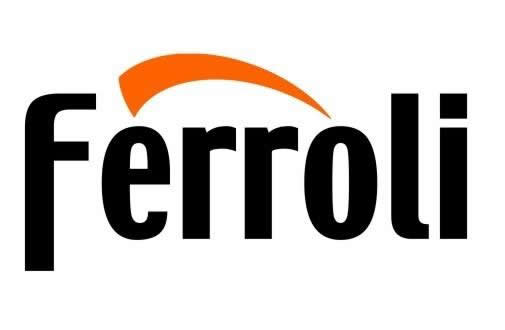 METHODS OF THE PACKING AND LOADINGS
The radiators are packed in the stretch foil and carton on pallets. This protects the radiators against damages in trasport and storage.
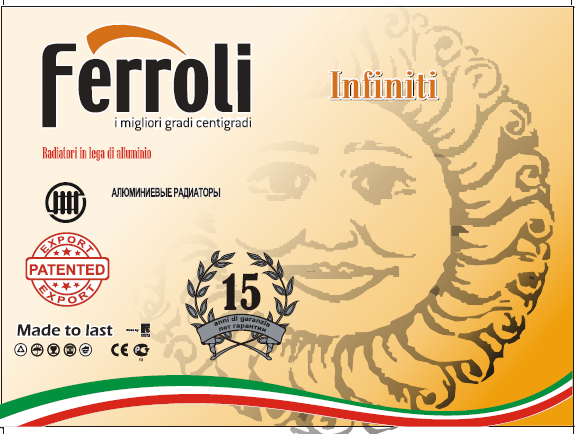 Carton  of  INFINITI
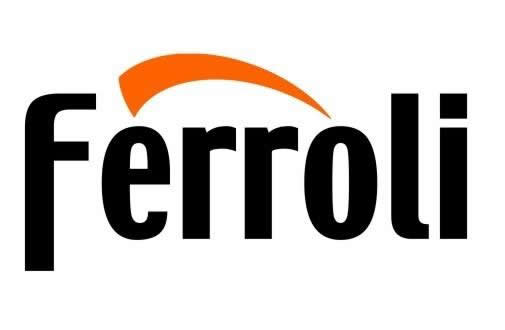 METHODS OF THE PACKING AND LOADINGS
One standardpallet contains: 
  44 radiators  (440 elements.)
Pallet dimensions: 
2,45 x 1,23 x 0,82 m (height x width x depth)
1 Pallet – 680 KG ( weight gross )
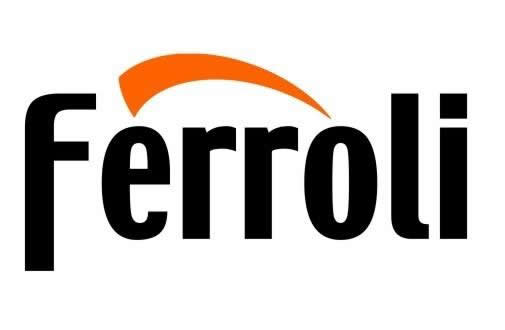 Accessories: Wall brackets
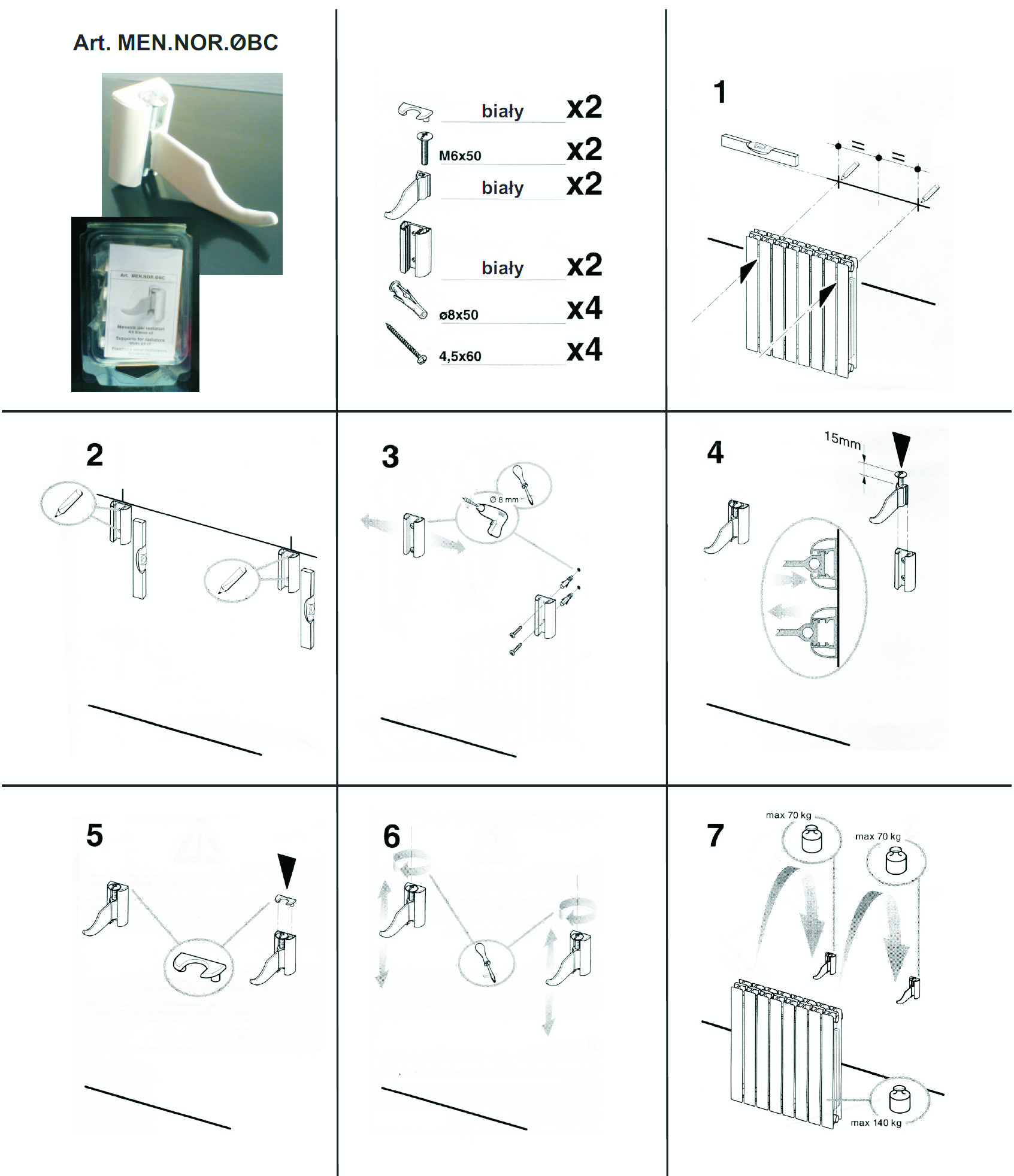 Brackets
easy to fit up

 esthetic – white colour

 easy leveling

After fixing to the wall we can adjust:
- 15 mm in vertical
 5 mm in horizontal 
  (distance from the wall).
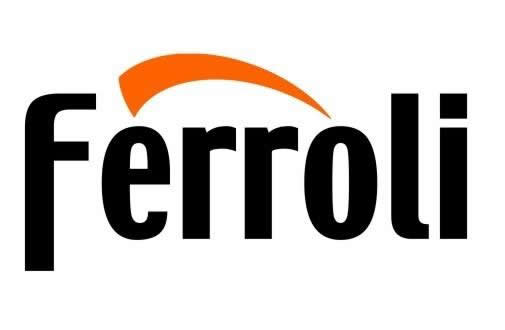 Accessories: radiator plugs reduction1”x1/2”
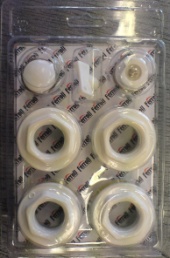 Radiator plugs reduction 1"x1/2" with the accessories
The pack contains:
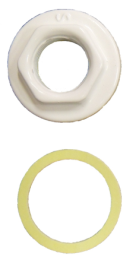 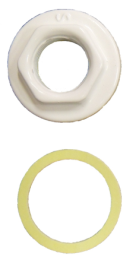 radiator plug reduction left 1"x1/2"  2 pieces 
 teflon seal of plug  2 pieces
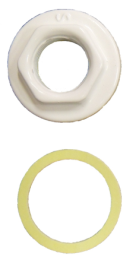 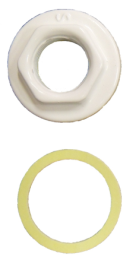 radiator plug reduction right1"x1/2"  2 pieces
 teflon seal of plug  2 pieces
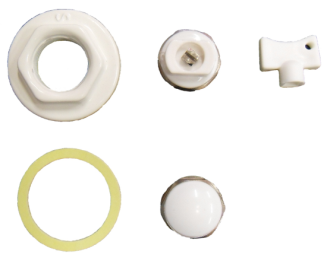 - Manul radiator air vent 1/2"  1 piece
- Key for the air vent 1 piece
- Stopping plug 1/2"  1 piece
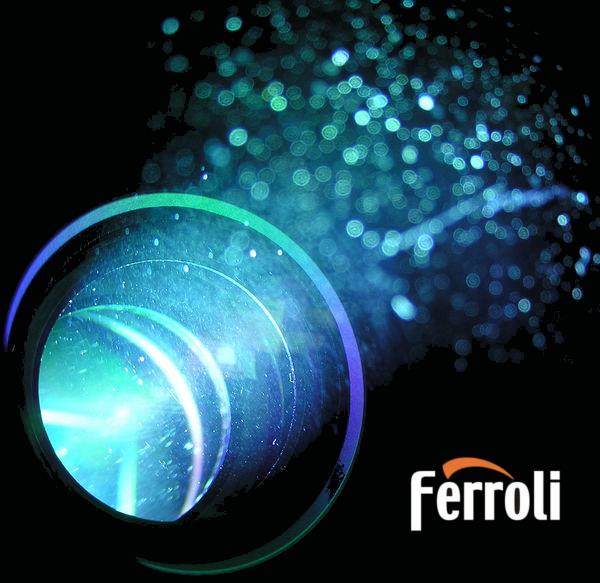 Ferroli
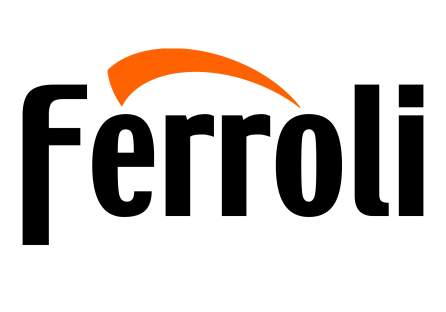 Half a century as a specialist in HVAC
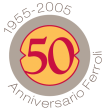